Recourse Mechanism and Options for UN-REDD
February 4, 2010
Kristen Hite, CIEL
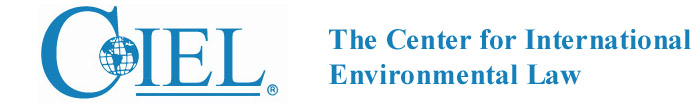 What is a recourse mechanism?
A recourse mechanism considers and addresses adverse impacts resulting from case-specific activities.
Complaints may be based on specific harm and/or violations of specific obligations and procedures.
Complaints are processed and solutions are considered on a case-by-case basis.
Recourse Mechanism: Key Principles
Accessibility
Independence
Credibility

Transparency
Efficiency
Effectiveness
How do we ensure independence and also retain authority for effective implementation?
 How do we respect sovereignty and also avoid gaps in implementation of obligations?
Possible Mechanism Functions
Reporting: UN Special Rapporteurs
Fact-finding: World Bank Inspection Panel
Arbitration: NAFTA Chapter 11‐‐ICSID/UNCITRAL
Litigation: Inter‐American Court of Human Rights
Mediation: IFC Compliance Advisory Ombudsman
Donor Accountability: National Human Rights Institutions for OECD countries.
Mechanism Design Considerations
Scope: activities, obligations, complainants
Action: evaluator, remedies, implementation
Process: submissions, appeals, accessibility
SCOPE: What obligations apply?
Consider rights, standards, rules, policies, and procedures related to international obligations.
UN-REDD adopts a rights-based approach to its activities.
International obligations apply at different levels:
International: human rights and other obligations
National: human rights, UN-REDD guidance
Sub-national: States and private actors still have international obligations
Who can evaluate claims and ensure accountability?
Three options for UN-REDD:
Specify the obligations of UN-REDD actors to resolve complaints, 
Refer complainants existing entities competent in the subject matter, and/or 
Hear the complaints directly

NOTE: options are not mutually exclusive
Specify Obligations
Principle: resolve disputes at most direct level possible. 
National programme designs should consider how to ensure accountability for obligations:
NPs should consider process to ensure obligations and access to justice at the sub-national and national level.
National programmes should recognize process at the international level to consider complaints not effectively resolved at the national level.
Referring complaints: options
UN Human Rights System
Utilize UN agency accountability mechanisms
MDTF Office
UNDP Evaluation Office
Utilize partner accountability mechanisms
World Bank Inspection Panel
Utilize donor accountability mechanism
OECD National Contact Points
Customizing an accountability mechanism for UN-REDD
Issue findings of fact relating to alleged violations of obligations. 
Offer mediation services
Offer formal adjudication services
Offer appellate services for project-based or national level adjudication
Incorporate compliance indicators into MRV.
Types of remedies available
Issue findings of fact
Provide compensation for harm
Offer remediation activities to restore to earlier condition
Injunction to suspend or halt activity
Sanction: punish activity to communicate unacceptability of action.
Precautionary measures to avoid future impacts or harm.
Recommendations
Incorporate State obligations into the NP document
Elaborate procedures for a new UN-REDD mechanism
Ensure that information and obligations related to the mechanism(s) are shared with potentially impacted communities.
Consider complaints at the project level
Develop effective remedies for violations
Include compliance indicators in MRV process
Incorporate lessons learned
Incorporate State obligations into the National Programme document
The Policy Board could approve operational guidance that includes a requirement to list the relevant treaties and other national obligations applicable to activities taken pursuant to actions proposed in the NP.   
Develop list of obligations prior to national validation meeting in order to build understanding of obligations and enable transparent disclosure of information.
NP document should describe obligations and recourse options at national and international levels.
Elaborate specific procedures for a new UN-REDD mechanism
Possible options for specific functions:
Issue findings of fact relating to alleged violations of obligations.
Offer mediation services. 
Refer some complaints to subject matter experts. 
Secretariat could consider complaints
One of the UN Agencies could host an independent office.
Refer complaints and propose actions to the Policy Board
Project developers should consider complaints at the project level.
As a supplement to national and international dispute resolution procedures, the Policy Board could require UN-REDD activities undertaken at the community level to include a project-level mechanism to address project-level complaints.  
Some complaints will not be able to be effectively resolved at the project level due to differences in power, culture, access to information, and understanding of obligations.
Develop effective remedies for violations
Agree on rules at outset, do not wait until conflict arises.
Options include declaration (issue findings of violation), injunction (halt violation), compensation (pay for harm caused by violation), sanction (punish violation), and/or restitution (restore to pre-harm state). 
NP document should recognize that programme activities and/or support can be suspended when violations are sufficiently serious.
Include compliance indicators in MRV process
Develop indicators related to specific obligations 
Monitoring, reporting, and verifying compliance with obligations can help resolve disputes.  
MRV requirements can help address due diligence obligations.  
In theory, it may even be possible to incorporate some of the reporting functions of human rights mandate holders.
Incorporate lessons learned
Any national or international grievance mechanism or expert reviewing claims could have an annual reporting requirement to the policy board. 
Annual report could include complaints received, decisions taken, lessons learned, and recommendations for future action.
More Information
Resources:
Database of grievance mechanisms: http://www.baseswiki.org
World Bank Inspection Panel: http://www.worldbank.org/inspectionpanel
UN Human Rights Bodies: http://www.ohchr.org/EN/HRBodies/Pages/HumanRightsBodies.aspx
CIEL website: http://www.ciel.org/
Questions? Email khite@ciel.org